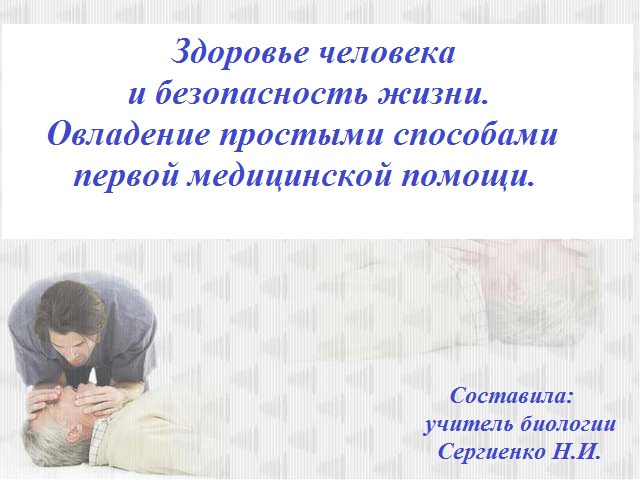 Дорогие ребята!
Изучите презентацию и запомните все необходимые правила оказания первой помощи
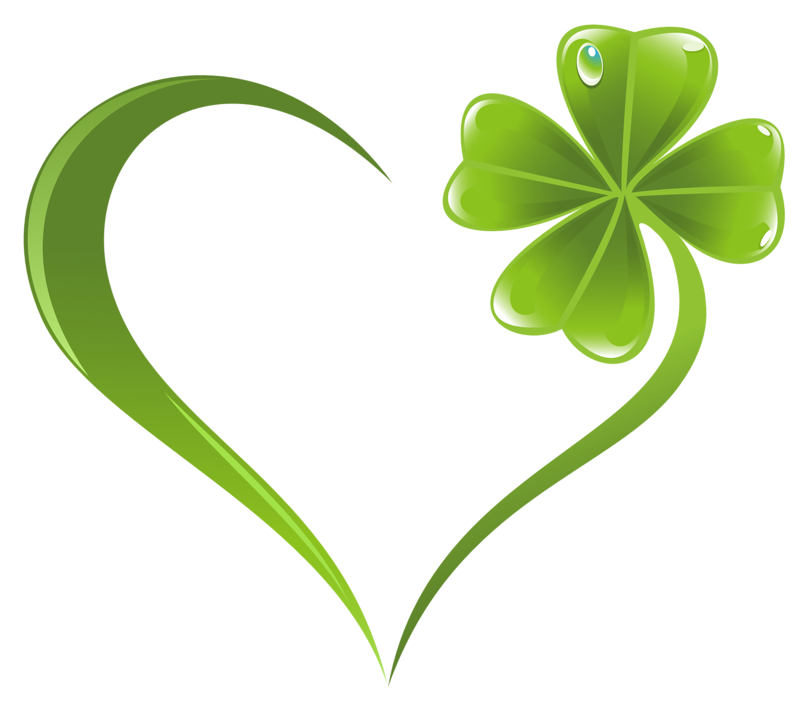 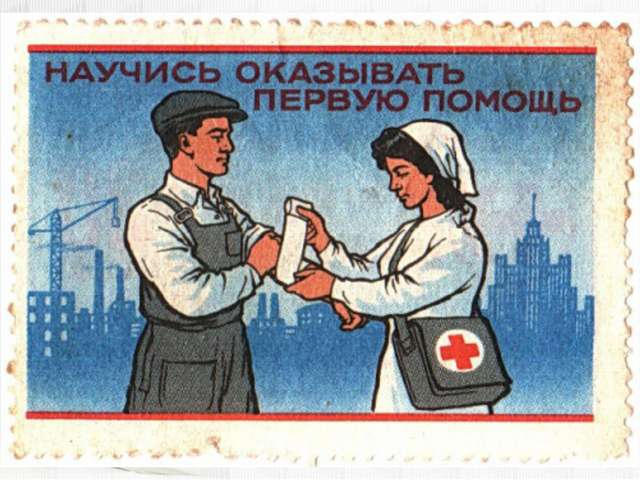 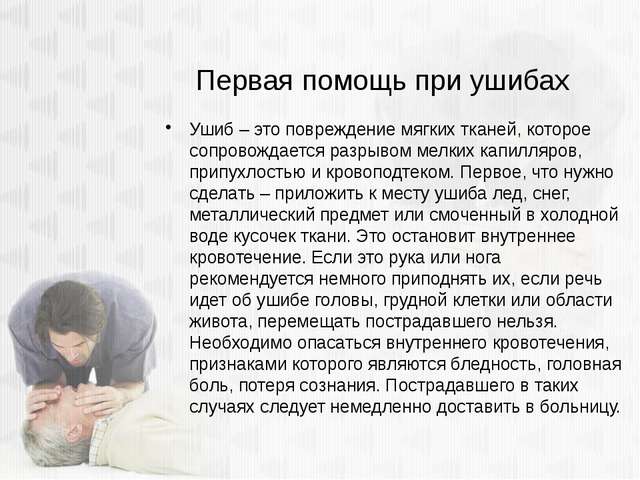 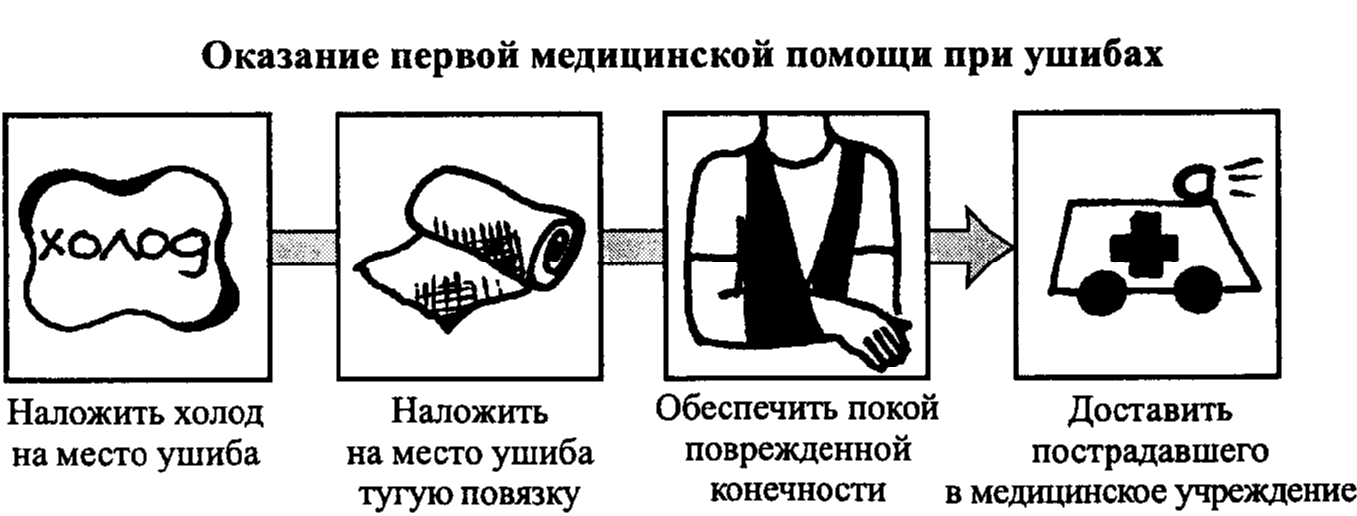 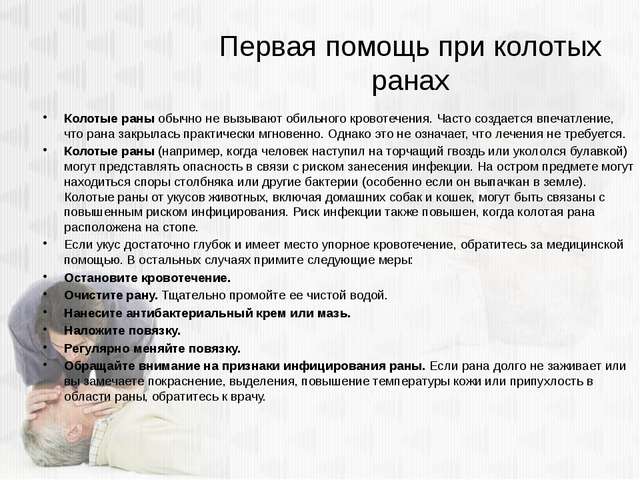 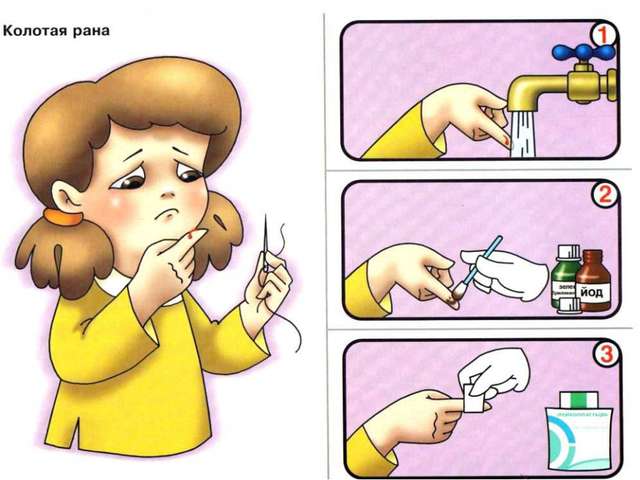 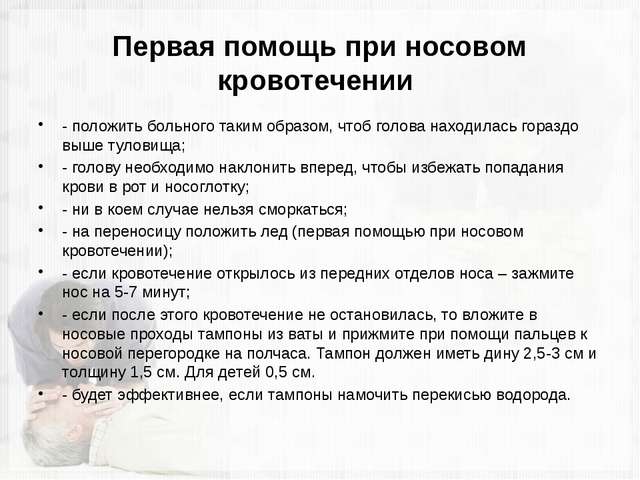 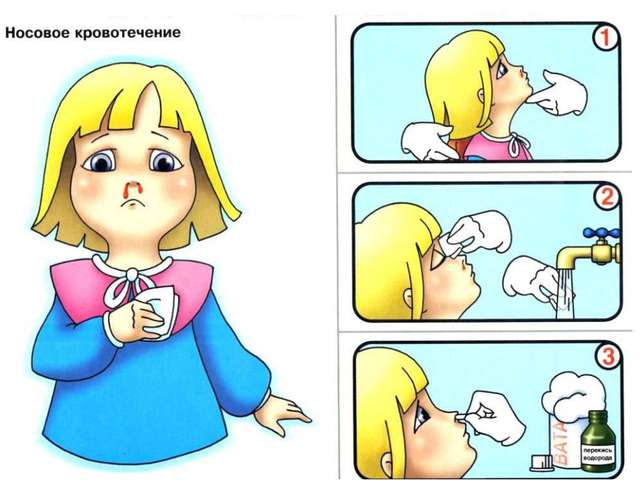 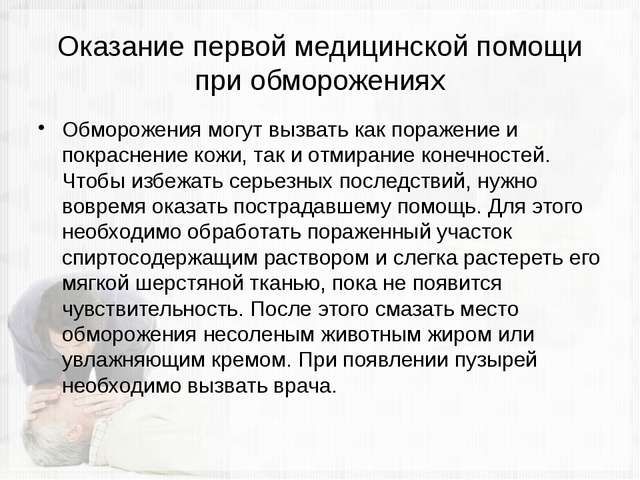 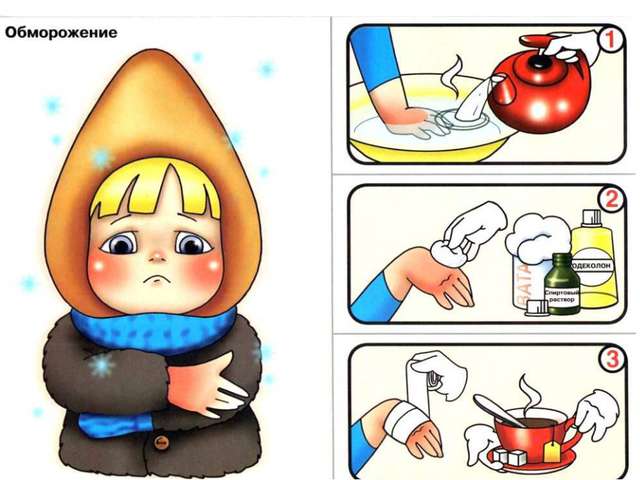 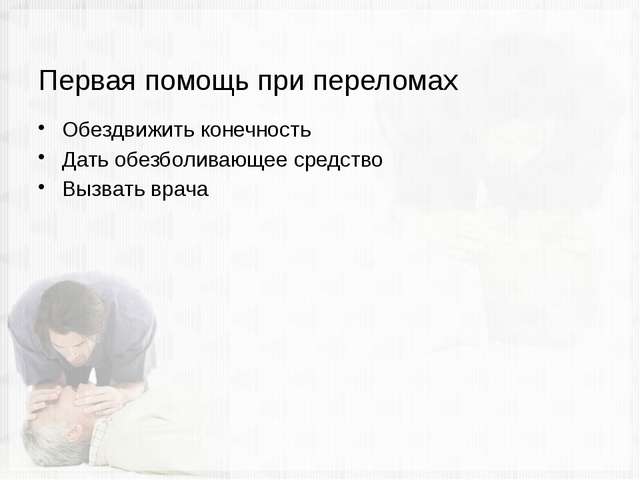 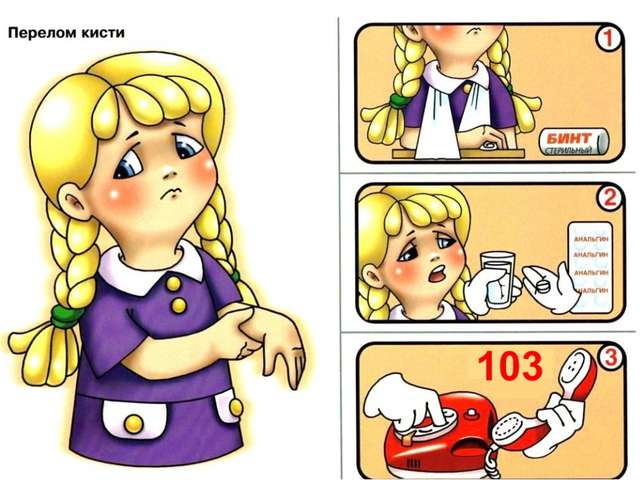 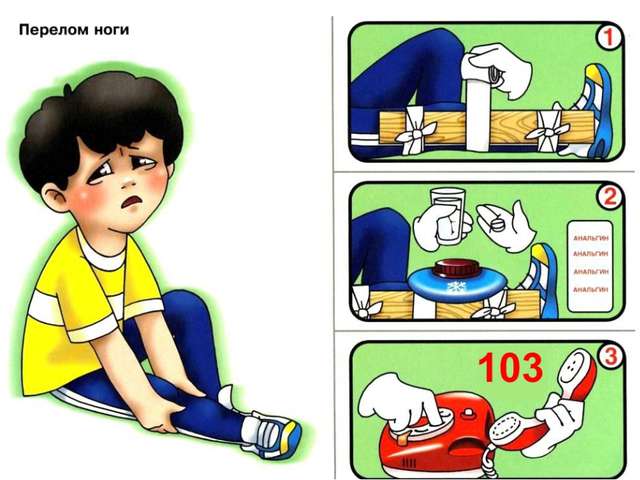 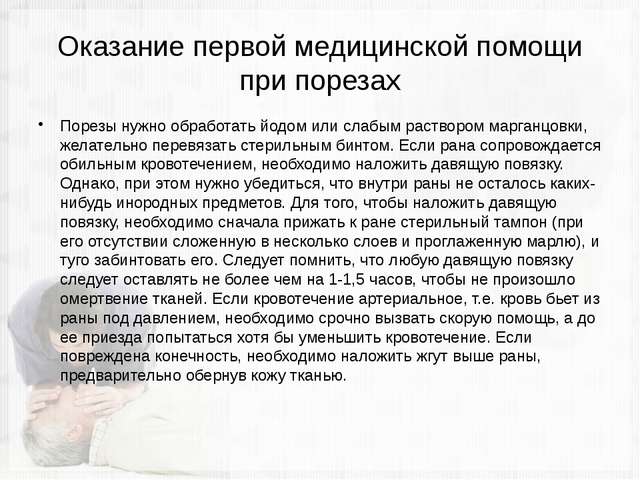 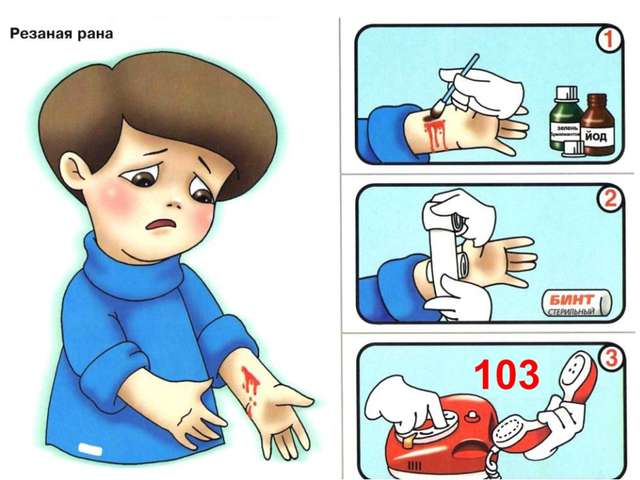 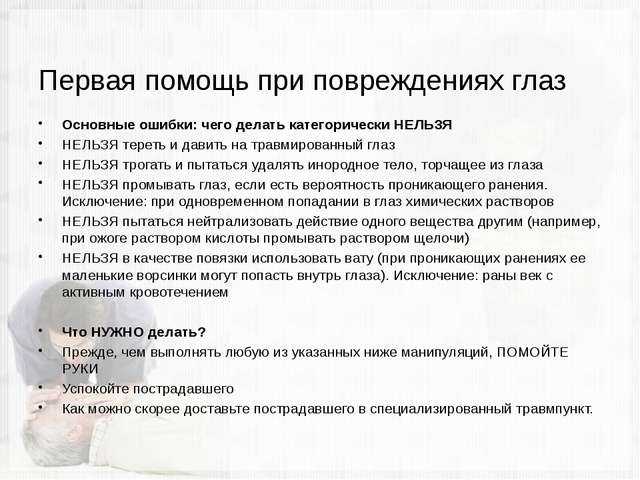 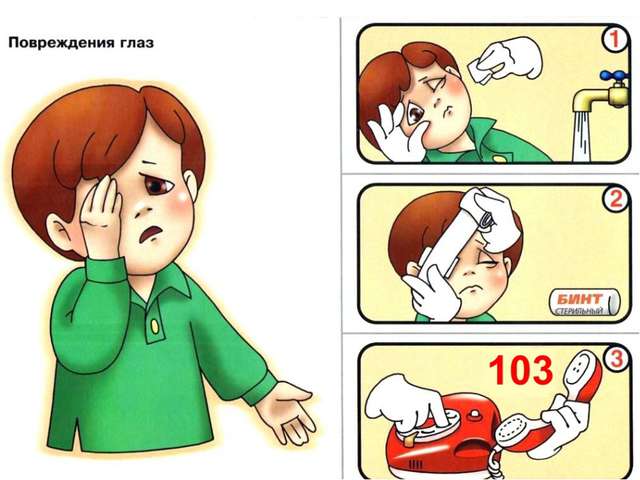 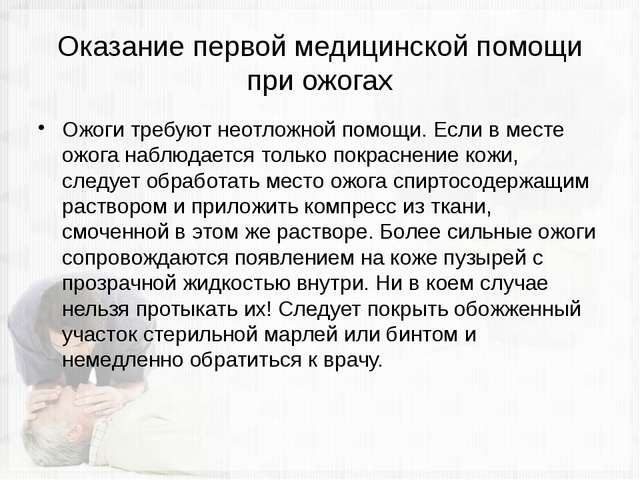 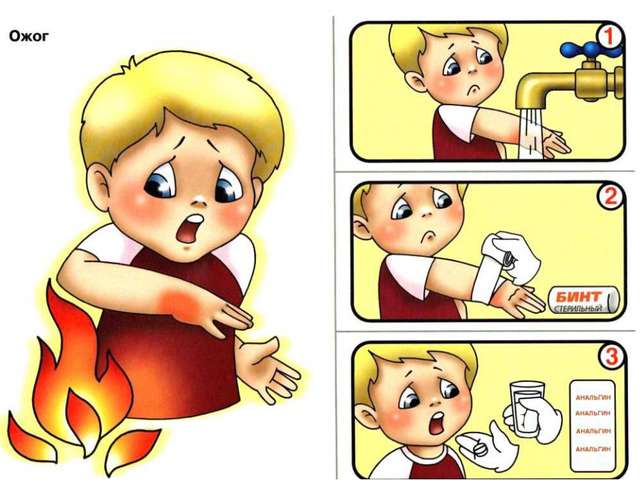 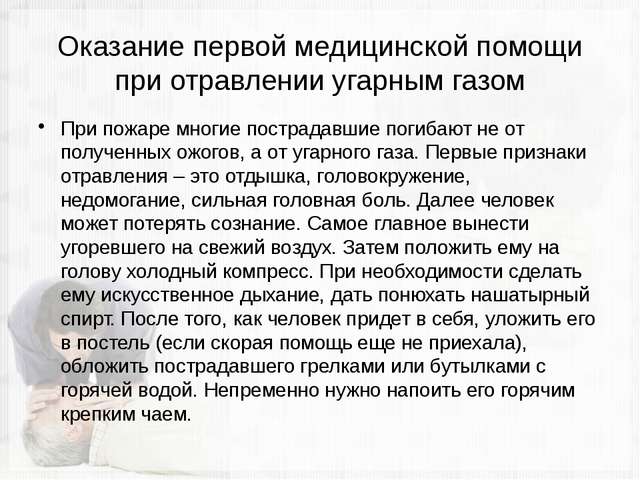 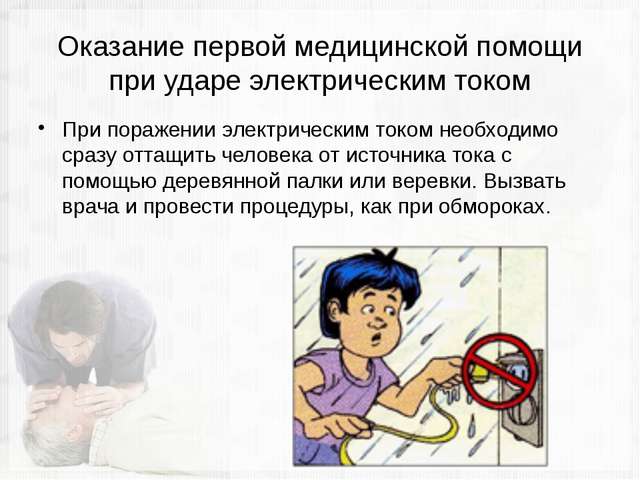 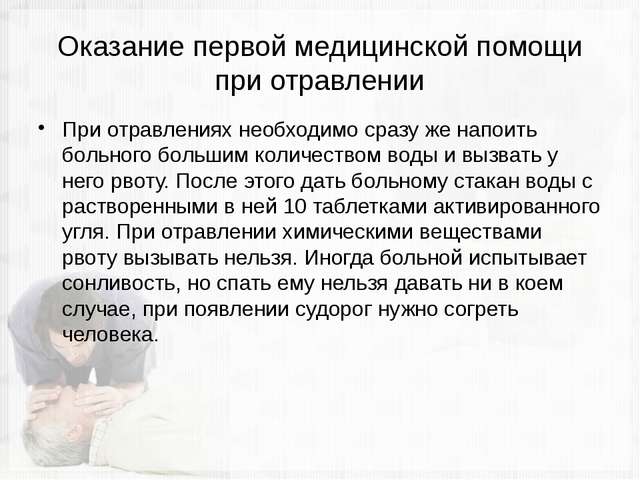 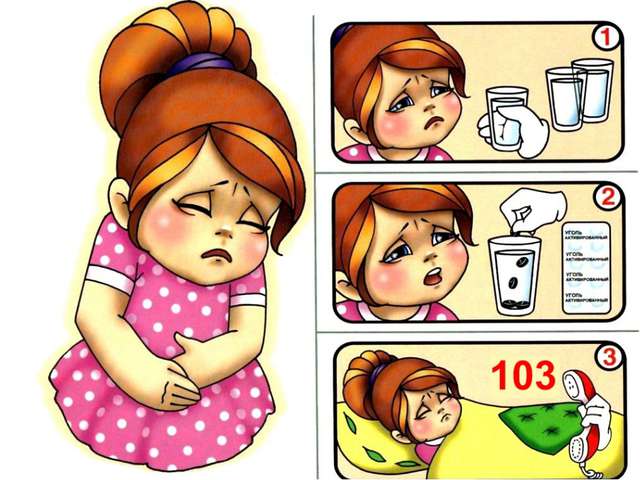 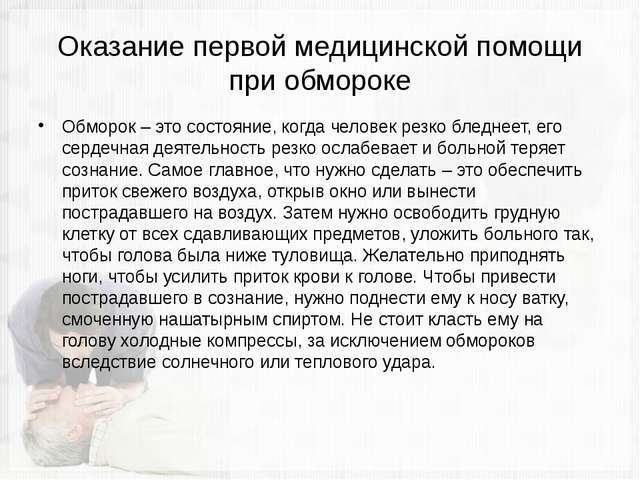 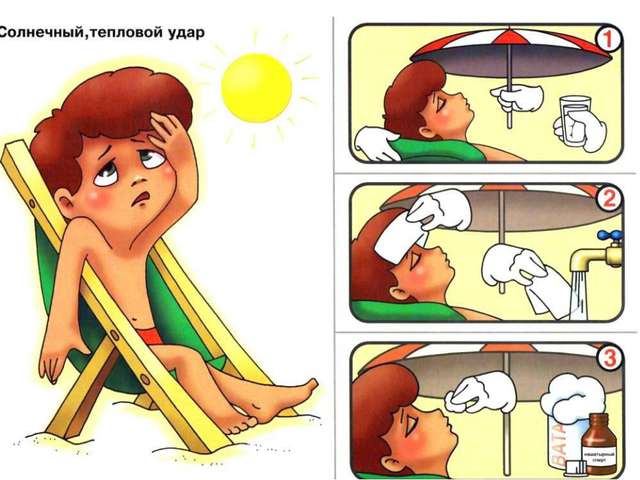 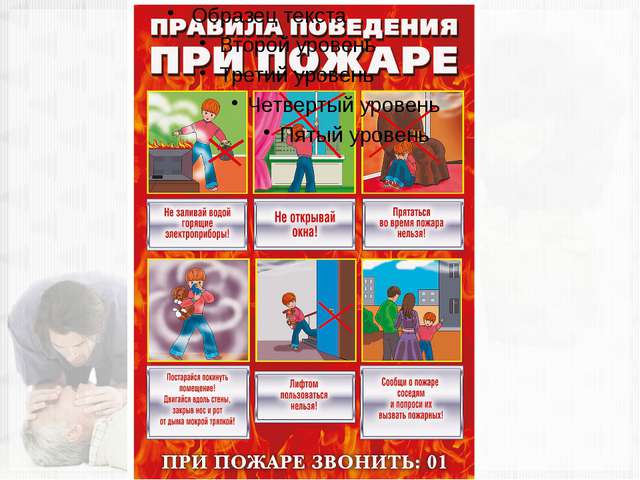